Берегите Землю! Берегите!
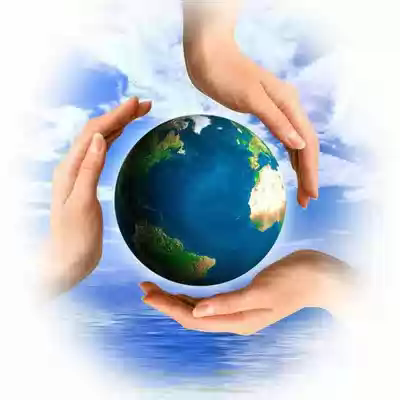 Чернобыль26 апреля 1986г
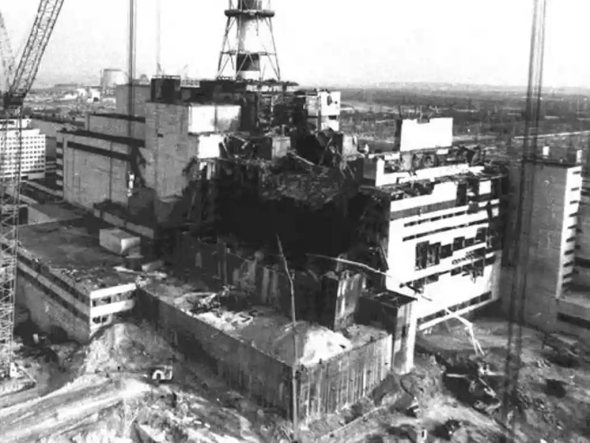 Фукусима - 1
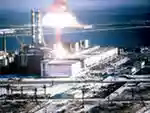 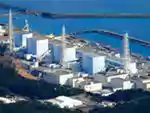 2011г
Сакура
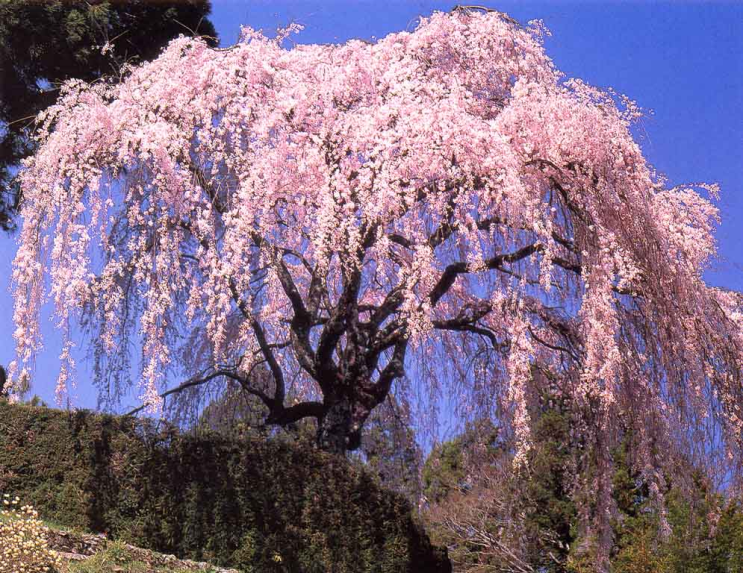 Берегите Землю!
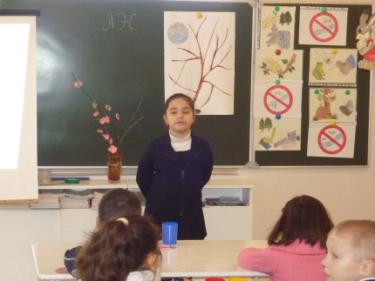 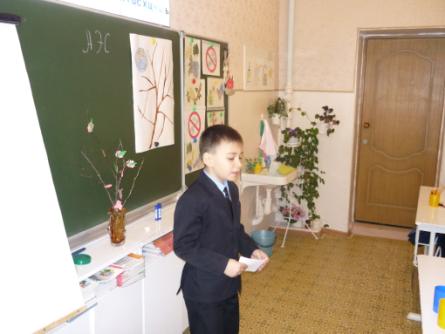 презентацию выполнила: учитель начальных классов МОУ СОШ №40г.ВладикавказМихайлова Е.Ю.